Bode Plot
Nafees Ahmed
Asstt. Professor, EECE Deptt
DIT University, DehraDun
Poles & Zeros and Transfer Functions
Transfer Function:
A transfer function is defined as the ratio of the Laplace
transform of the output to the input with all initial 
conditions equal to zero.  Transfer functions are defined
only for linear time invariant systems.
Considerations:
Transfer functions can usually be expressed as the ratio
 of two polynomials in the complex variable, s.
Factorization:
A transfer function can be factored into the following form.
The roots of the numerator polynomial are called zeros.

The roots of the denominator polynomial are called poles.
Poles, Zeros and S-Plane
An Example:
You are given the following transfer function.  Show the
poles and zeros in the s-plane.
j
axis
S - plane
origin
x
o
x
o
x
 axis
-14
-10
-8
-4
0
Bode Plot
It is graphical representation of transfer function to find out the stability of control system.
It consists of two plots 
Magnitude (in dB) Vs frequency plot 
Phase angle Vs frequency plot
Bode Plot…
Consider following T.F



Put s=jw



Arrange in following form
Bode Plot…
So




Hence Bode Plot consists of two plots 
Magnitude (                               dB) Vs frequency plot (w)
Phase angle (                 )Vs frequency plot (w)
Magnitude
Phase Angle
Bode Plot…
Magnitude in dB
Phase Angle
Bode Plot…
Bode Plot Procedure
Steps to draw Bode Plot
Convert the TF in following standard form & put s=jw



Find out corner frequencies by using
Bode Plot Procedure …
Draw the magnitude plot. The slope will change at each corner frequency by +20dB/dec for zero and -20dB/dec for pole.
For complex conjugate zero and pole the slope will change by 
Starting plot
For type Zero (N=0) system, draw a line up to first (lowest)  corner frequency having 0dB/dec slope of magnitude (height) 20log10K
For type One (N=1) system, draw a line having slope
     -20dB/dec from w=K and mark first (lowest)  corner frequency.
For type One (N=2) system, draw a line having slope	
      -40dB/dec from w=K1/2 and mark first (lowest)  corner frequency.
Bode Plot Procedure …
Draw a line up to second corner frequency by adding the slope of next pole or zero to the previous slope and so on….
Slope due to a zero = +20dB/dec
Slope due to a pole = -20dB/dec
Calculate phase angle for different value of ‘w’ and draw phase angle Vs frequency curve
Bode Plot GM & PM
Gain Margin: It is the amount of gain in db that can be added to the system before the system become unstable 
GM in dB = 20log10(1/|G(jw|) = -20log10|G(jw|
Gain cross-over frequency: Frequency where magnitude plot intersect the 0dB line (x-axis) denoted by wg 
Phase Margin: It is the amount of phase lag in degree that can be added to the system before the system become unstable 
PM in degree = 1800+angle[G(jw)]
Phase cross-over frequency: Frequency where phase plot intersect the 1800 dB line (x-axis) denoted by wp
Less PM => More oscillating system
Bode Plot GM & PM
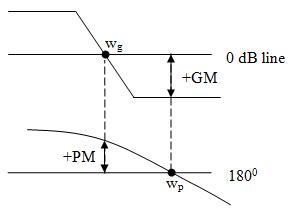 Bode Plot & Stability
Stable 
If wg<wp => GM & PM are +ve 




Unstable 
If wg>wp => GM & PM are –ve




Marginally stable 
If wg=wp => GM & PM are zero
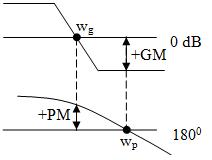 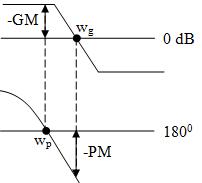 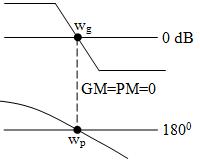 Bode Plot Examples
Example 1:Sketech the Bode plot for the TF


Determine 
	(i) GM 
	(ii) PM 
	(iii) Stability
Bode Plot Examples…
Solution:
Convert the TF in following standard form & put s=jw



Find out corner frequencies



So corner frequencies are 10, 1000 rad/sec
Bode Plot Examples…
How to draw different slopes
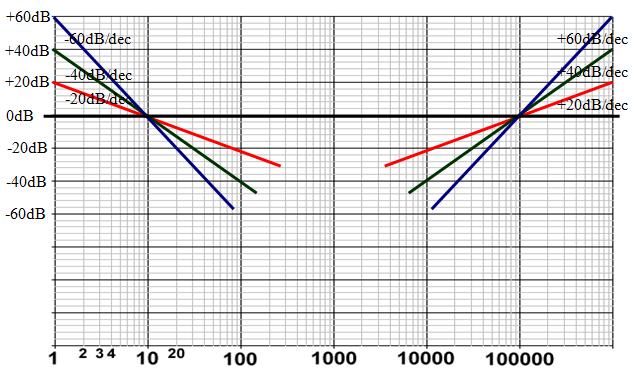 Bode Plot Examples…
Magnitude Plot
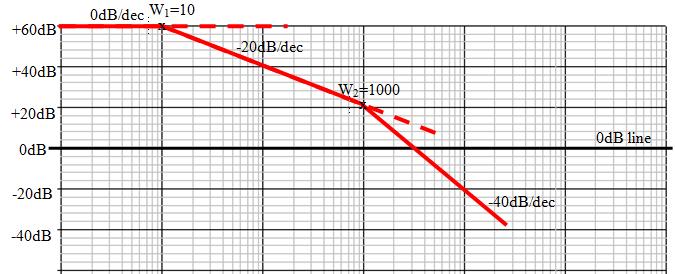 Bode Plot Examples…
Phase Plot
Bode Plot Examples…
Phase Plot
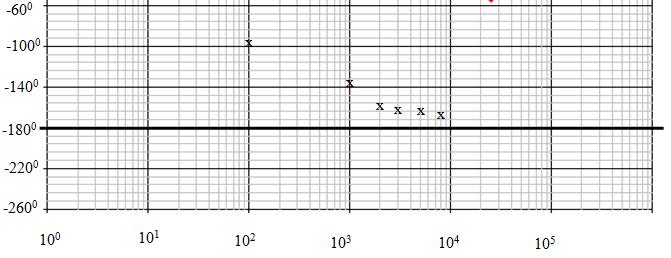 Bode Plot Examples…
Phase Plot …
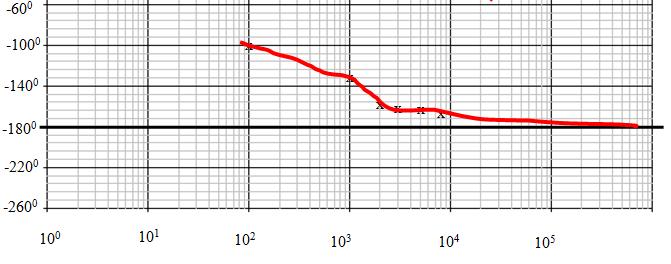 Bode Plot Examples…
So Complete Bode Plot
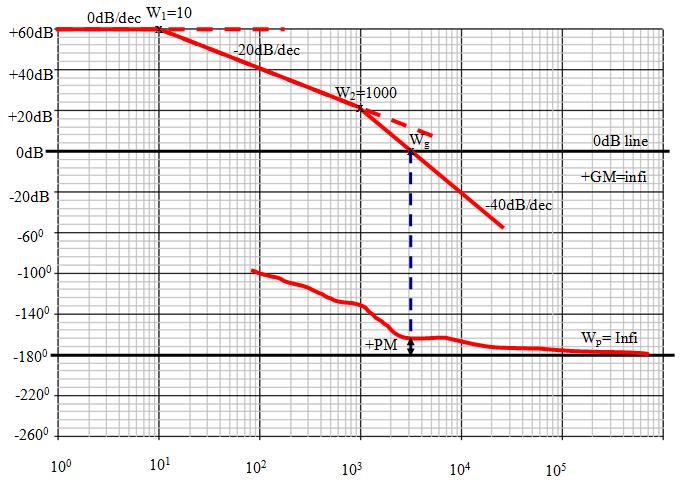 References
Automatic Control System By Hasan Saeed
Katson Publication
Questions?
Thanks